Google語音輸入
2
點選「工具」
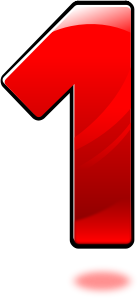 （宜蘭縣版學生資訊課程教材）Chrome OS 版本
點選「語音輸入」
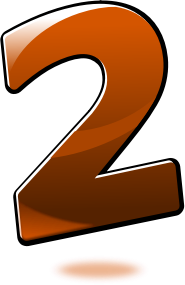 （宜蘭縣版學生資訊課程教材）Chrome OS 版本
點選麥克風圖示即可說話
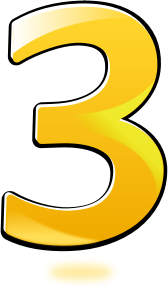 （宜蘭縣版學生資訊課程教材）Chrome OS 版本
語音輸入完畢後，點選麥克風圖示結束
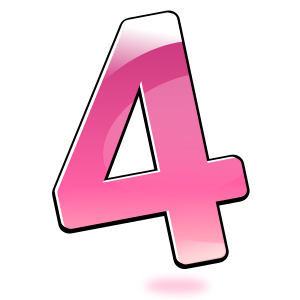 （宜蘭縣版學生資訊課程教材）Chrome OS 版本
完成語音輸入
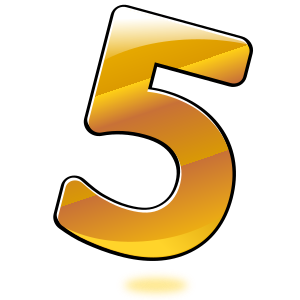 （宜蘭縣版學生資訊課程教材）Chrome OS 版本